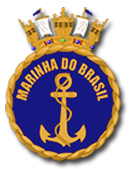 BRAZILIAN NATIONAL REPORT
Brazilian Navy
Directorate of Hydrography and Navigation/BR

Commander Paulo
BRAZILIAN NATIONAL REPORT
Nautical Cartography - BR INT nautical charts (MACHC):
BRAZILIAN NATIONAL REPORT
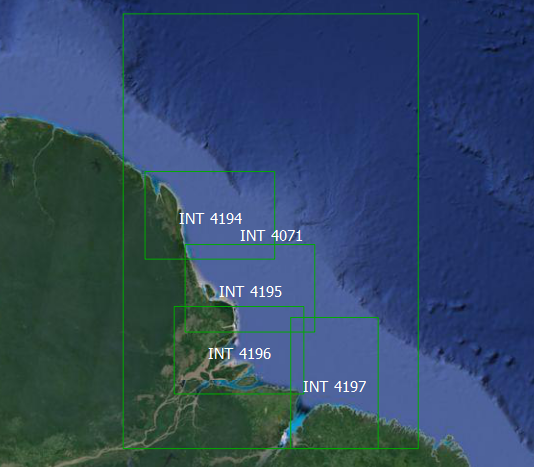 INT chart scheme as by NOV2013:
BRAZILIAN NATIONAL REPORT
Nautical Cartography - BR ENC UB2 and UB3 (MACHC):
All distributed by IC-ENC and PRIMAR.
BRAZILIAN NATIONAL REPORT
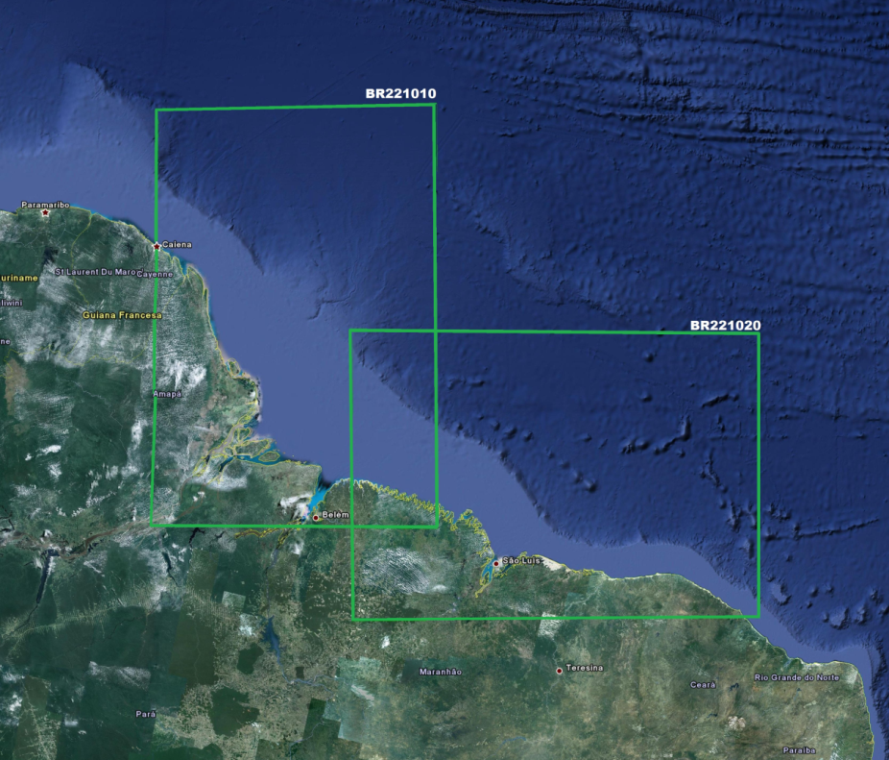 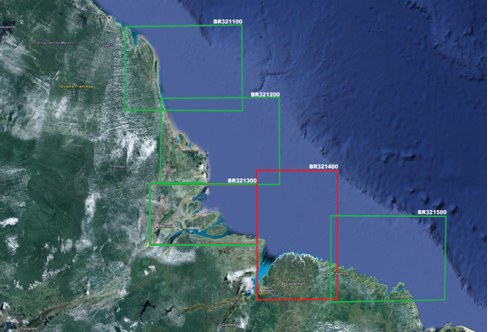 ENC UB2 chart scheme
ENC UB3 chart scheme
BRAZILIAN NATIONAL REPORT
Nautical Cartography - BR ENC UB4 and UB5 (MACHC):
BRAZILIAN NATIONAL REPORT
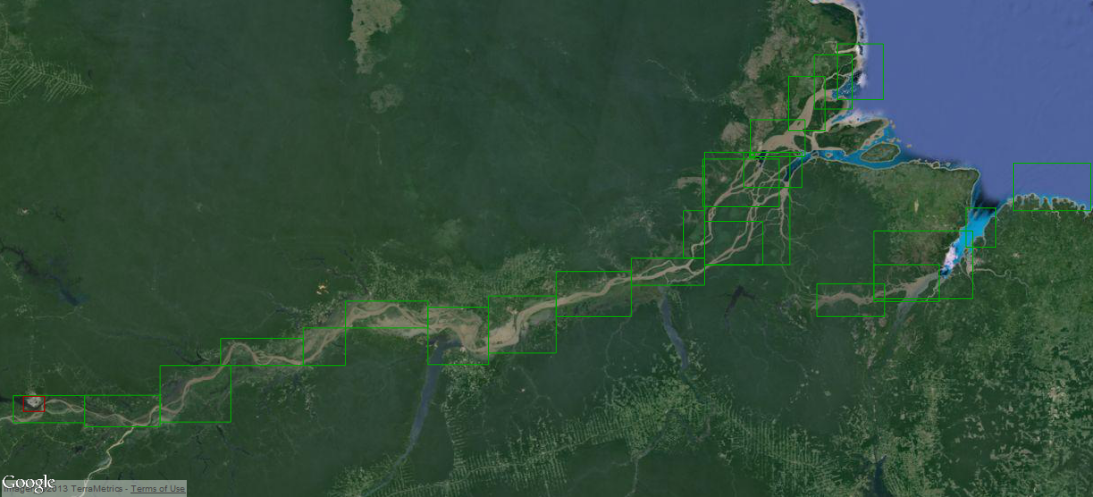 ENC UB4/5 chart scheme (MACHC)
BRAZILIAN NATIONAL REPORT
Nautical Cartography

The Nautical Cartographic Plan of Amazon Basin is being conducted by the Brazilian Navy Hydrographic Ships, so as to update the nautical cartography of the region in a systematic way. It comprises 175 nautical charts and 19 Atlas of croquis of “less navigated” rivers.
Update to C-55 submitted in JUN2014.
BRAZILIAN NATIONAL REPORT
Nautical Cartography

HPD production: on 2013 DHN-BR produced the first nautical chart using CARIS HPD technology (National Chart 4361 – Rio Tocantins).
INLAND ENC development and implementation being discussed and prepared.
DHN-BR has a portfolio (total) of 728 paper nautical charts (59% riverine), 138 ENC and 438 raster nautical charts.
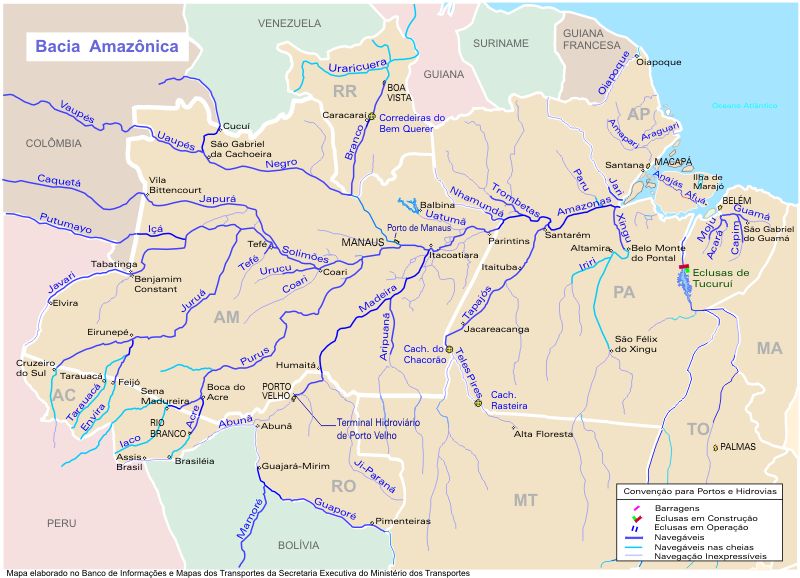 + 23.000km navigable waters
BRAZILIAN NATIONAL REPORT
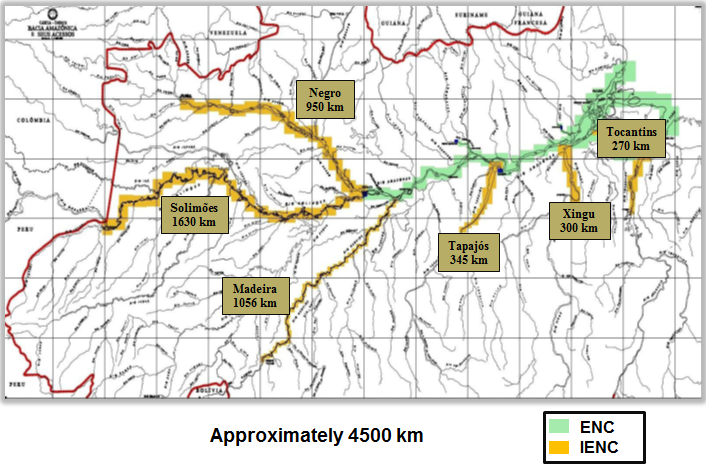 BRAZILIAN NATIONAL REPORT
Hydrographic Surveys
New riverine hydrographic capacities: 1 new ship to be comissioned in 2015 (total of 7 for Amazon/North Region) + new equipments acquired (singlebeams and multibeams) so as to meet OHI requirements on hydrographic surveys.
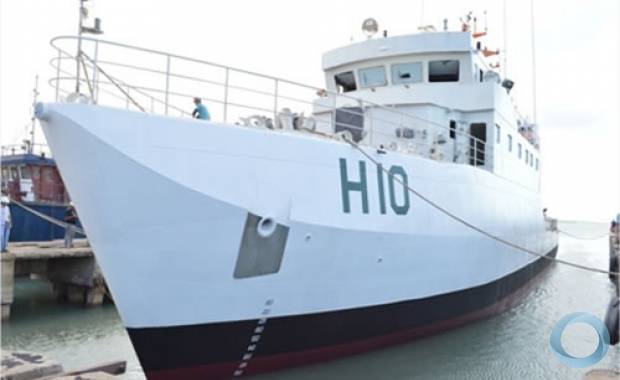 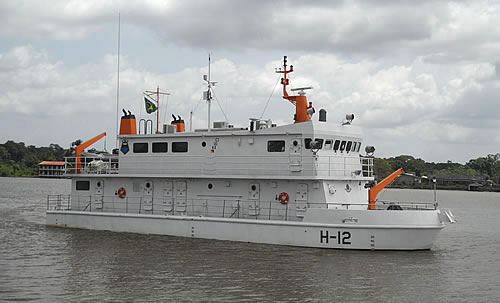 BRAZILIAN NATIONAL REPORT
Hydrographic Surveys
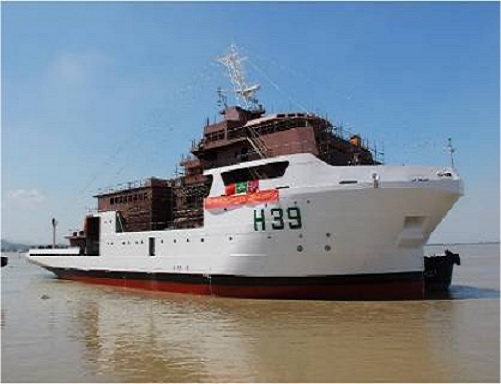 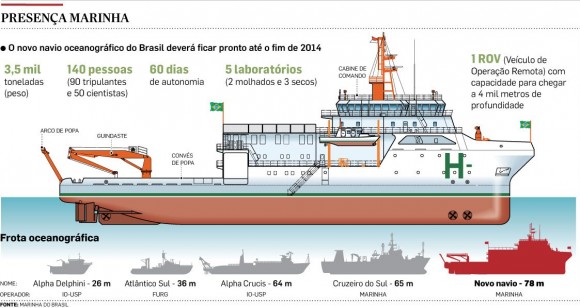 BRAZILIAN NATIONAL REPORT
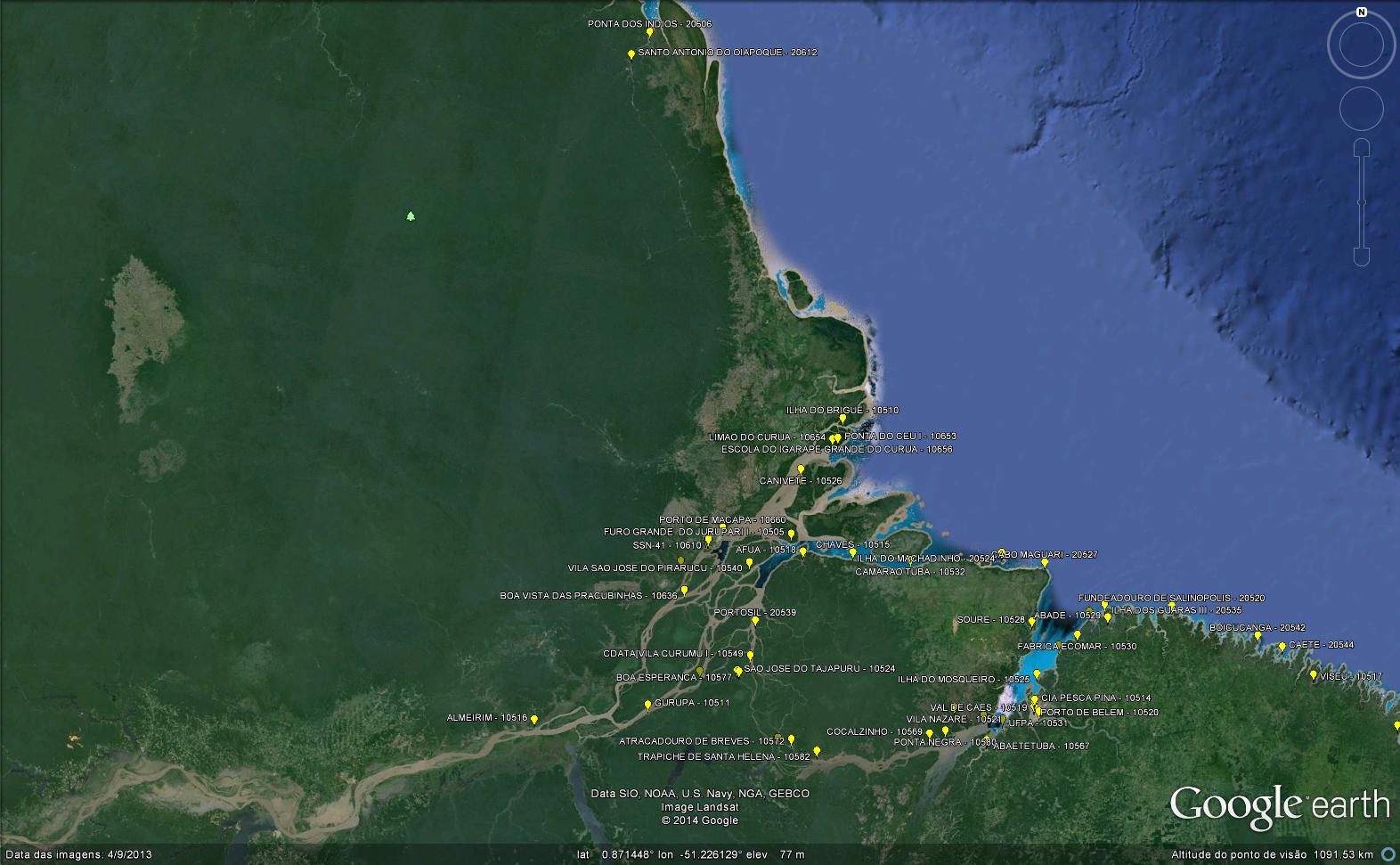 TIDE GAUGE NETWORK  MACHC REGION
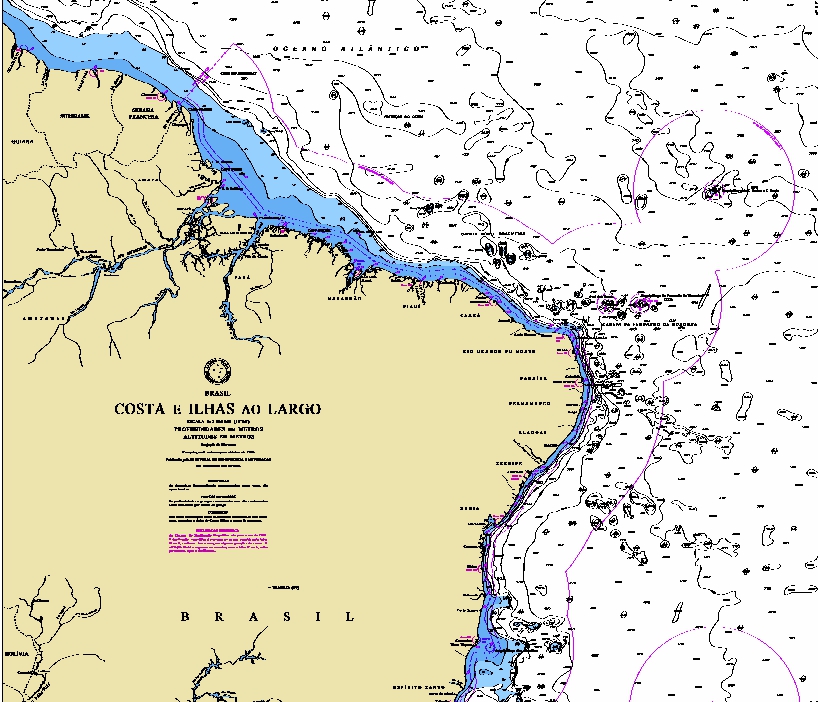 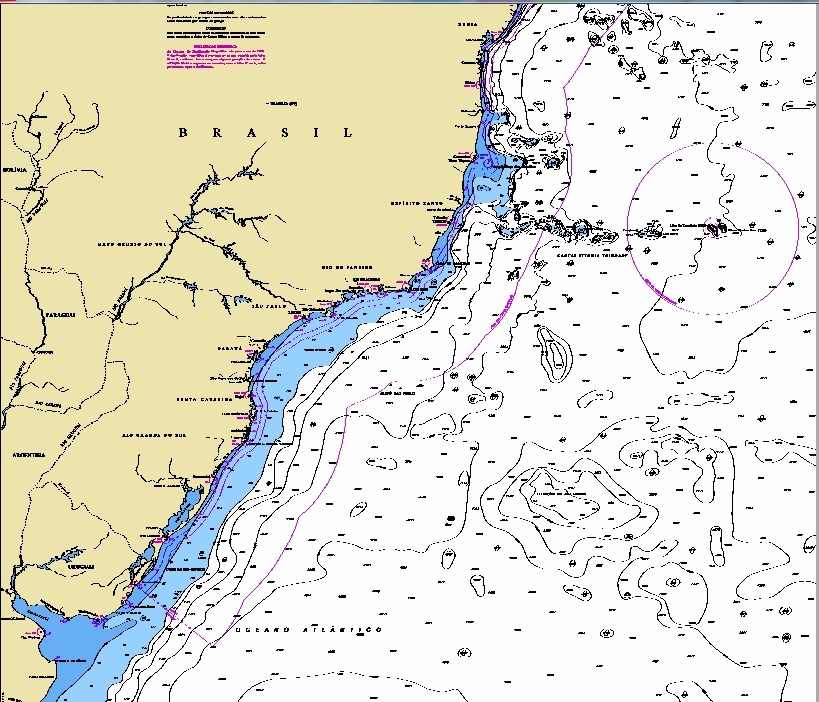 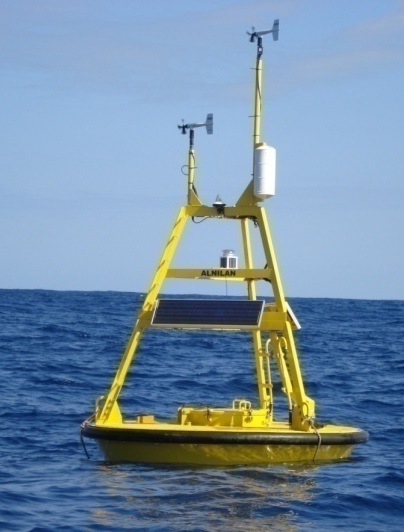 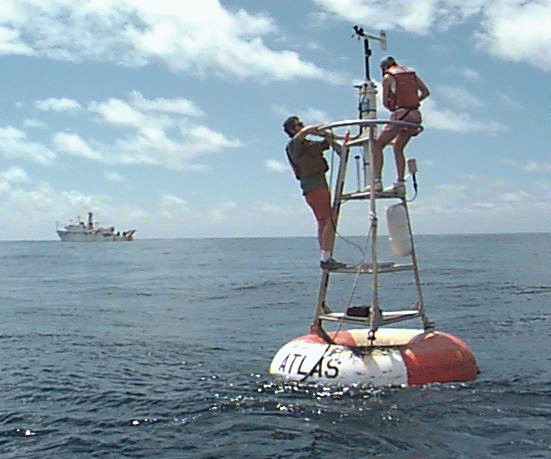 Boia Meteo-oceanográfica (PIRATA)
Boia Meteo-oceanográfica
(PNBOIA)
GOOS-Brasil
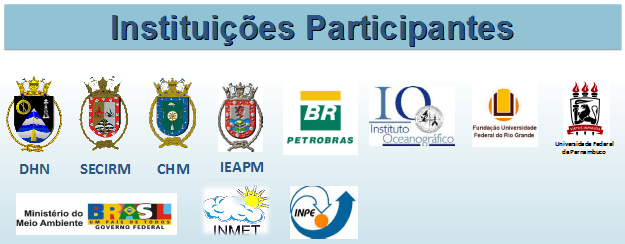 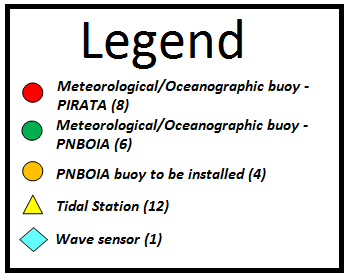 BRAZILIAN NATIONAL REPORT
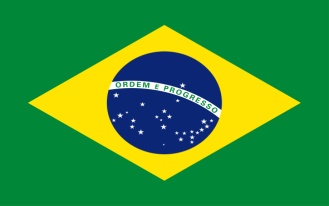 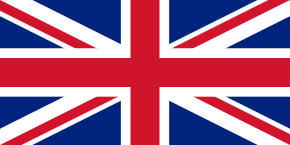 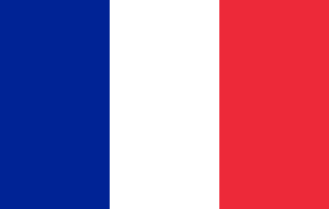 BRAZILIAN NATIONAL REPORT
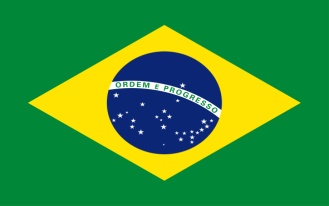 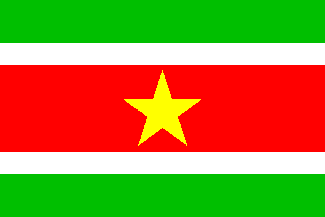 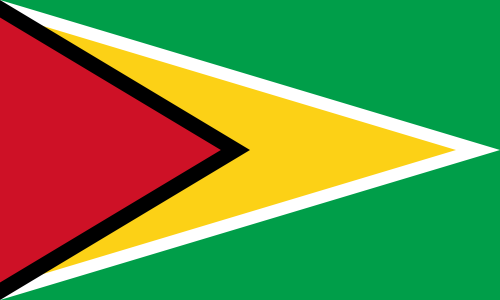 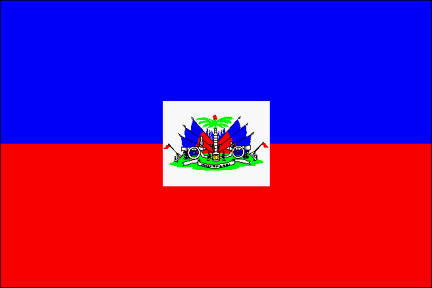 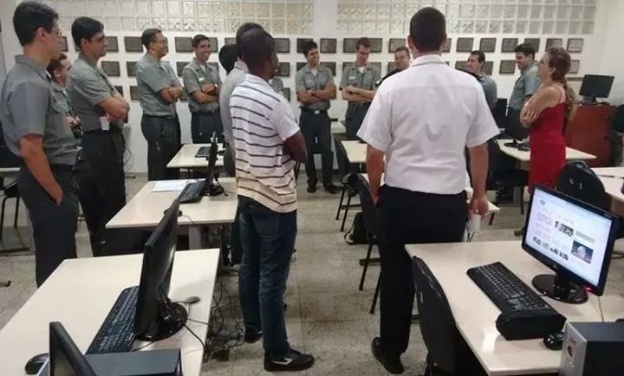 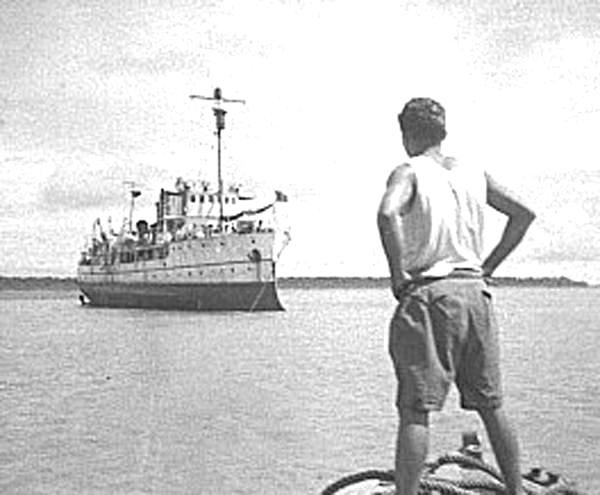 THANK YOU
For further informations,          e-mail to:
  paulo.matos@chm.mar.mil.br  cartografia@chm.mar.mil.br